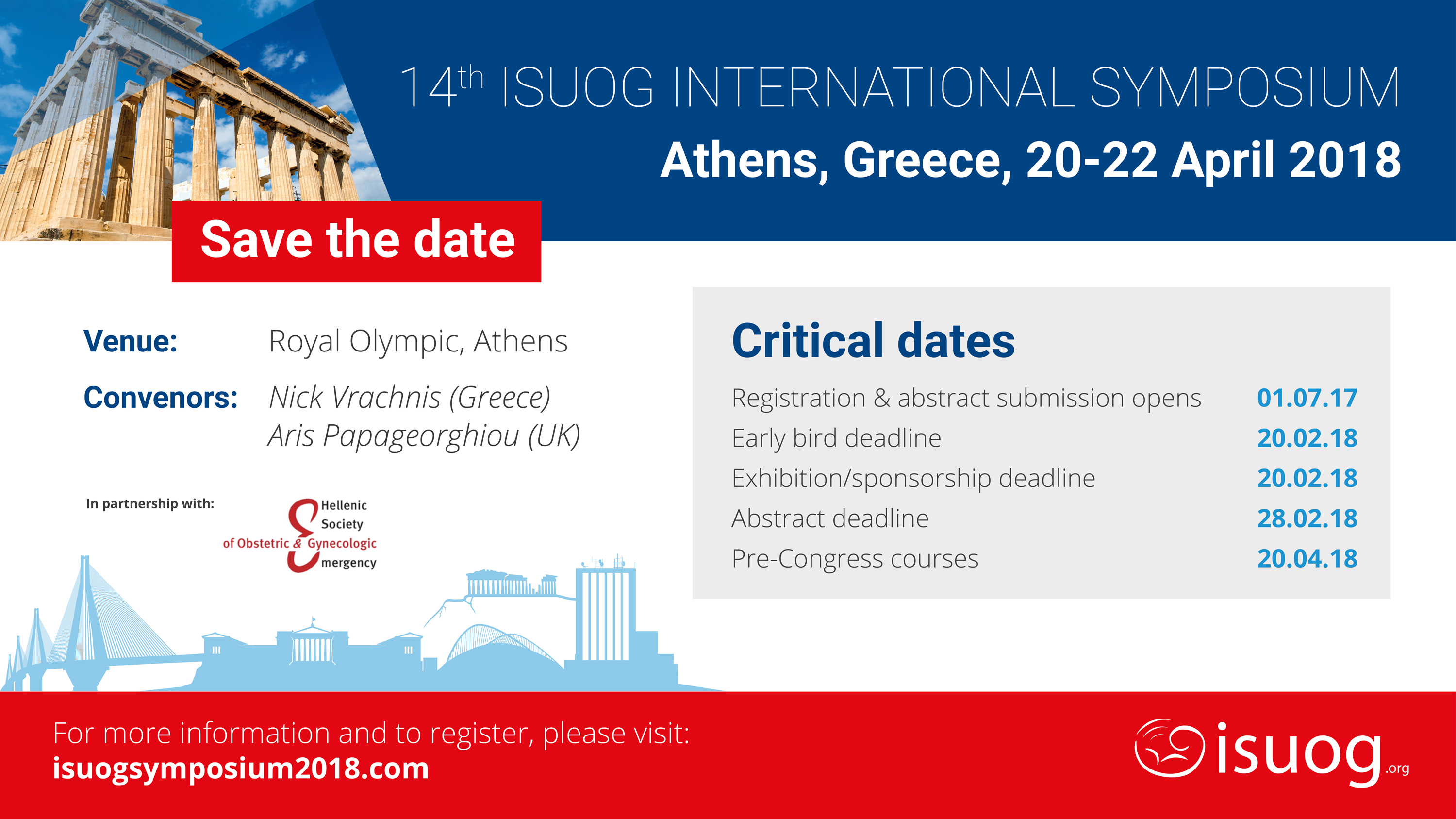 Register Now
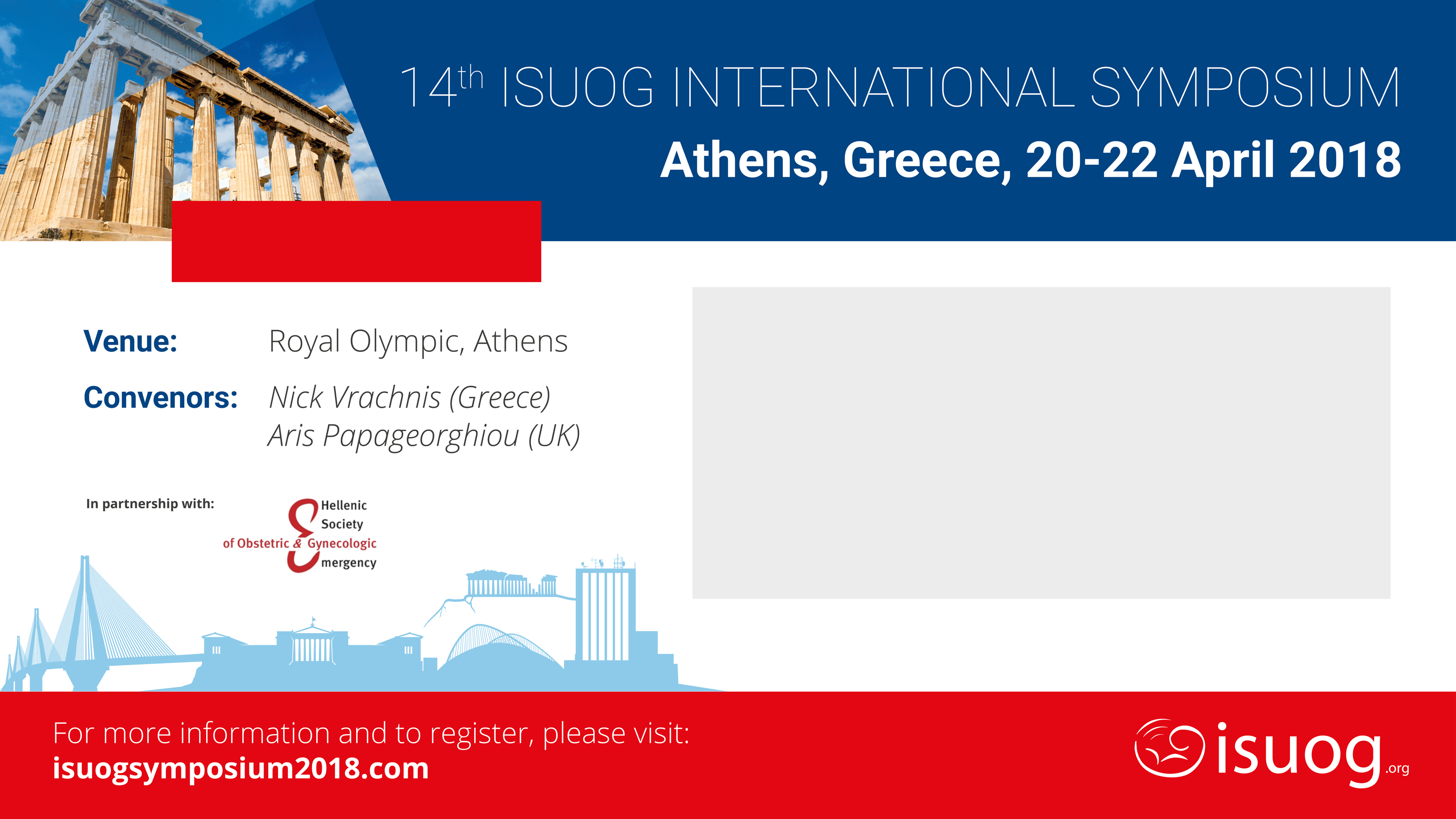 Register Now
Incorporating
• The ISUOG fetal anomalies course
• The IOTA Course on diagnosing ovarian cancer

Pre-Congress courses
• ISUOG Basic Training
• 3D/4D Hands on in obstetrics
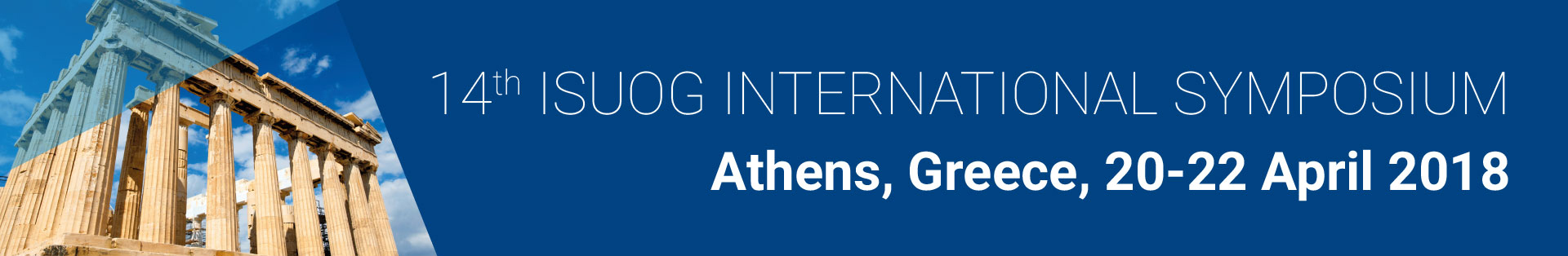 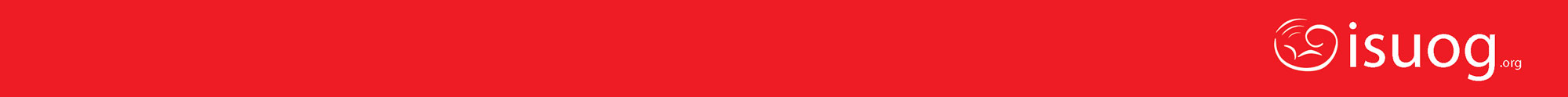 Editable text here